Предупреждение относно PROP търговия
Какво е PROP компания?
БИЗНЕС МОДЕЛ
Най-често PROP компанията е дружество, което представя своя бизнес модел като посветен на образователен и еволюционен напредък на трейдъри, на които се предлага най-съвременна симулационна платформа за оценка на уменията им.
КЛЮЧОВИ ХАРАКТЕРИСТИКИ
Участниците са предизвикани да се включват в предизвикателство, имитиращо видео игра, чрез демо сметка без да инвестират реални средства и собствен капитал.
PROP компанията обещава достъп до образователни материали и възможност за развитие на знанията и уменията на бъдещите трейдери, чрез които същите да генерират доход.
PROP компанията дава възможност на потребителите да търгуват с финансови инструменти като акции, облигации, криптовалути, договори за разлики и валутни двойки, без да се изизсква да използват собствените си пари за това.
Характеристики на PROP компанията
Различните нива в  предизвикателството/играта целят да идентифицират и насърчат истински успешните трейдъри. 


На най-опитните трейдъри, които преминат нивата на предизвикателството, се предлага възможността да сключат договор с отделно дружество, за да работят като пазарни анализатори, където получават възнаграждение за постиженията си.
ТВЪРДЕНИЯ ЗА ИЗГРАЖДАНЕ НА УСПЕШНИ ТРЕЙДЪРИ
ОБЕЩАНИЕ ЗА ВЪЗНАГРАЖДЕНИЕ
На трейдърите се предлага възможността да станат свидетели на възпроизвеждане на най-успешните им виртуални търговски сделки на реални платформи за търговия
РЕПЛИКИРАНЕ НА СДЕЛКИ В РЕАЛНА СРЕДА
Компанията използва сметка, открита с  неин собствен капитал, с предполагаема цел да генерира печалба, която да сподели със своите успешни трейдъри.
ОБЕЩАНИЕ ЗА ДОХОДНОСТ
Етапи при PROP търговия
Привличане на участници (трейдъри) – чрез реклама на бизнес модела на Prop компанията и предимствата за трейдърите
Обучение и участие в симулирана търговия – обучението се заплаща от участниците, на които се  предоставя възможност за симулирана търговия с финансови инструменти. При постигане на определени цели (постоянни печалби без понасяне на предварително определен размер загуба), участниците преминават на следващ етап
Копиране на сделки – сделките на успешните участници биват копирани от Prop компанията
Трейдърите получават процент от печалбата (може да достигне 90%), но се задължават с изключително високи такси
При загуба над максимално определената от Prop компанията, трейдерът стартира процеса по търговия отначало и акаунтът му се затваря
Рискове
Предизвикателствата са проектирани от PROP компанията по начин, който не позволява лесното им преодоляване и може да имат градация в трудността, преодоляването на която да налага ангажиране на финансов ресурс от трейдъра.
Разходите за участие в курс за обучение са изключително високи
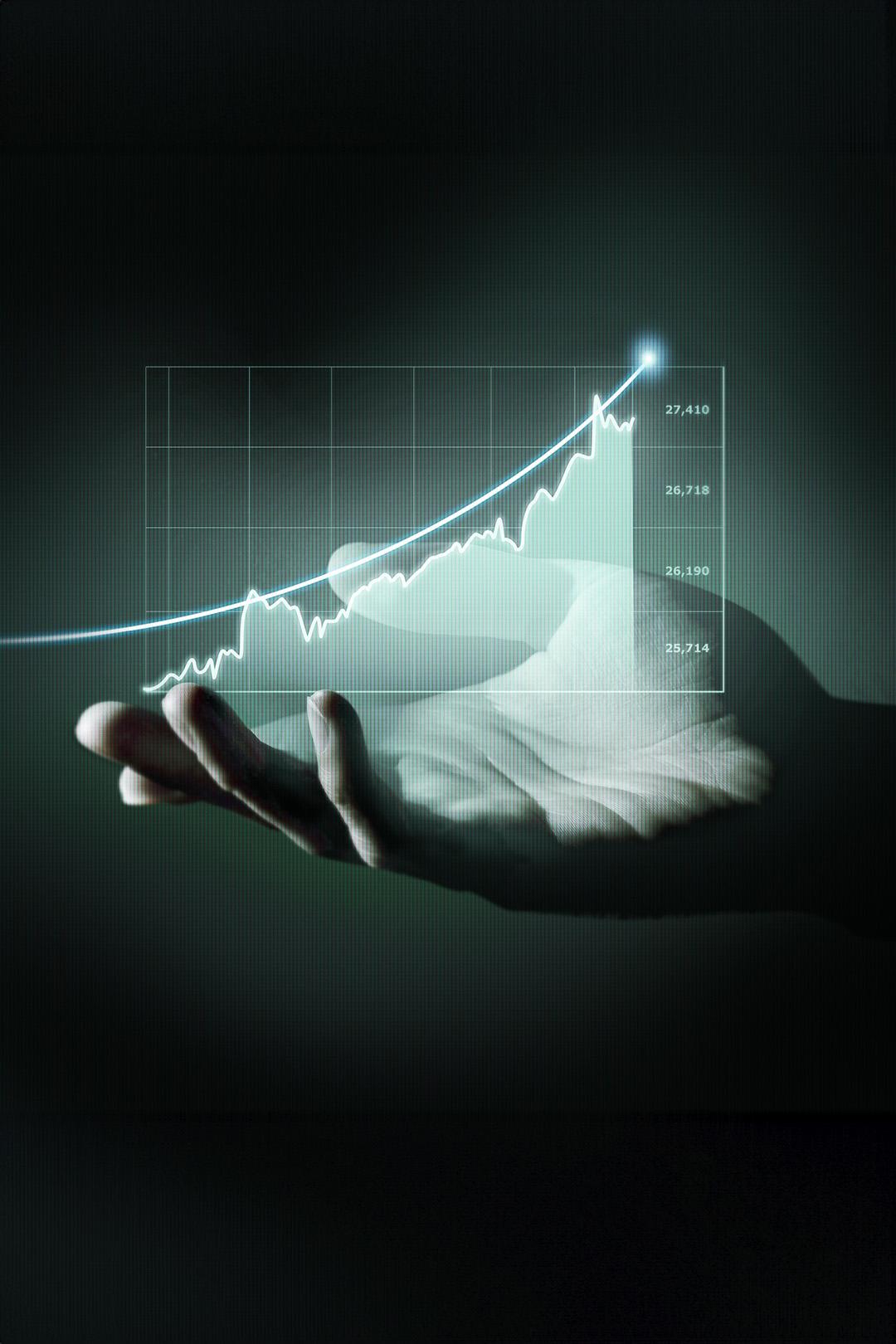 Понякога се изисква сключване на договор за абонамент за услуга за доставка на финансови данни
Обикновено трейдърите, които са платили за курсове за обучение и/или за абонамент за финансова информация, не са получили никаква икономическа изгода.
Дейността на Prop компаниите не е уредена в небанковото финансово законодателство и при нарушение на Вашите права можете да потърсите защита по съдебен ред
Известни PROP компании
Prop
 компании
СИГНАЛИЗИРАЙТЕ ПРИ ЗЛОУПОТРЕБИ!
delovodstvo@fsc.bg
www.fsc.bg